TDE-2024-0012-Status_of_oneM2M_deployment_to_MEC_platforms
Status of oneM2M deployment to MEC platforms
JeongHun Shin, Jieun Lee, JaeSeung Song
Sejong University
2024-02-26
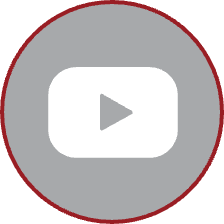 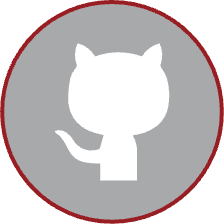 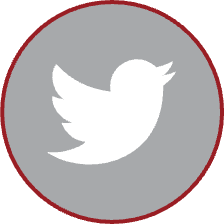 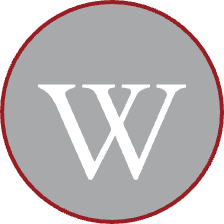 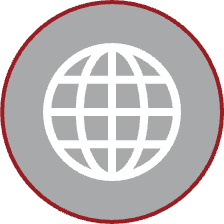 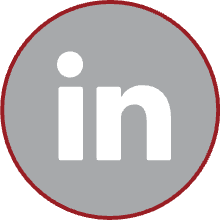 Configuration for the deployment
Edge Cloud
IoT UE
Cloud IoT Server
oneM2M IoT Service Platform
oneM2M
Edge Instance
oneM2M
Client
MEC 
platform
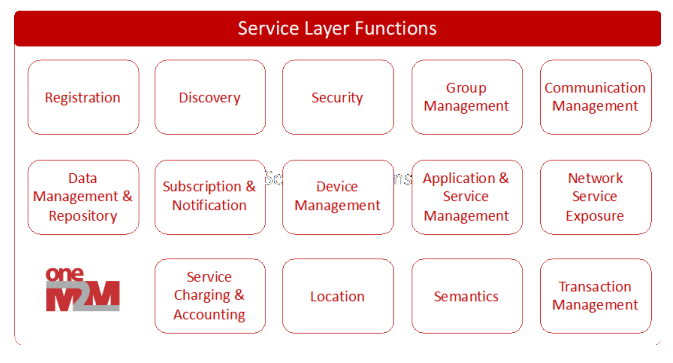 Edge configuration server
MEC 
Client
Radio Access Network
Available MEC platforms
Consider available MEC open sources 
oneM2M platform will be deployed as an MEC App
MEC App, MEC platform and Mp1 interface must be supported
We select these two opensource platforms
Available MEC platforms
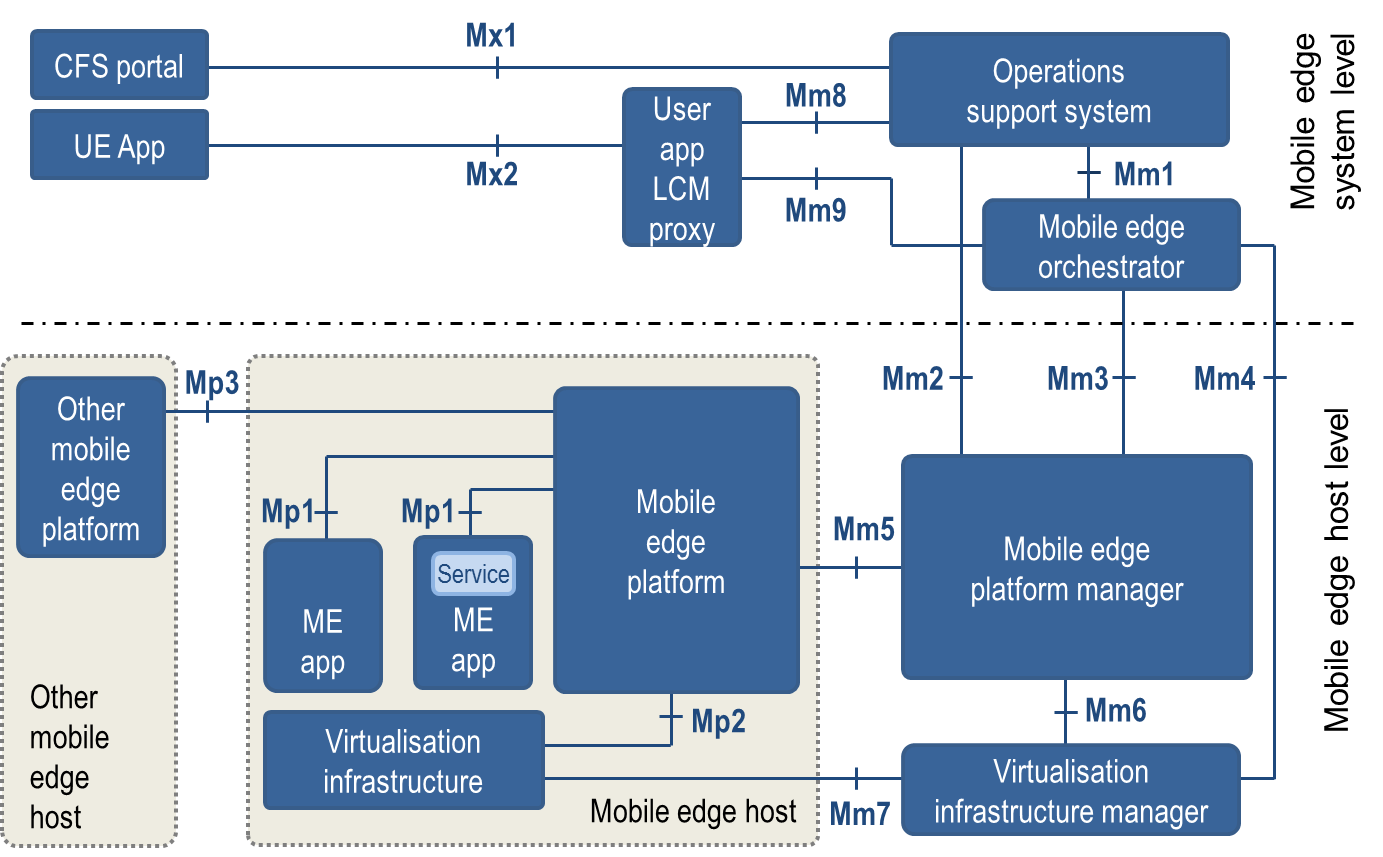 oneM2M
Edge 
Instance

(tinyIoT)
Mp1
Current Progress
In order to register tinyIoT with MEC Host, we first searched for open sources that support the MEC platform, Mp1 interface, and MEC App.
AKRAINO's EALTEdge and EURECOM's Multi-access Edge Computing Platform were adopted.

The final goal is to install these two open sources to deploy tinyIoT at the location of the MEC App and then perform its function as oneM2M platform.

Currently looking for ways to send MEC app instance requests to install mec app.
MEC App must go through the instantiate process in order to register, which is not implemented in current open sources such as OSS(Operation Support System) and MEPM(MEC Edge platform Management).

When the tinyIoT deployment is completed, we plan to perform basic oneM2M operations
Register oneM2M sensor and actuator to oneM2M platform in MEC
Register oneM2M edge platform to oneM2M Cloud
Control oneM2M actuator registered to the oneM2M edge platform via oneM2M application
Thank You
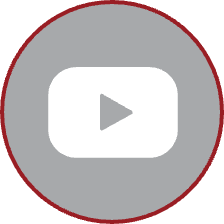 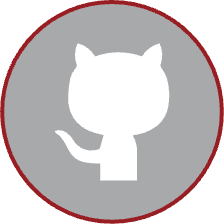 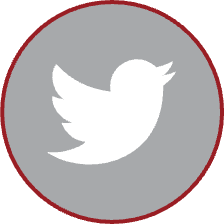 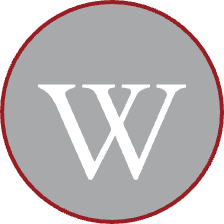 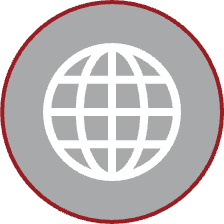 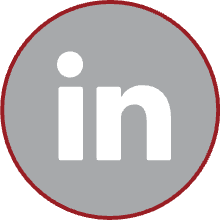